Behavioral and Social Cognitive Approaches
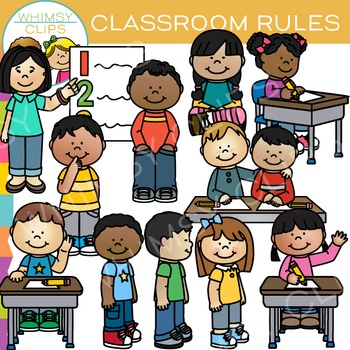 Learning Goals
Define learning and describe five approaches to studying it. 
Compare classical conditioning and operant conditioning. 
Apply behavior analysis to education.
Summarize social cognitive approaches to learning.
[Speaker Notes: 1. Mendefinsikan arti  pembelajaran dan menjelaskan lima pendekatan untuk mempelajarinya.
2. Membandingkan classical conditioning dan operant conditioning
3. Menerapkan analisis perilaku untuk pendidikan.
4. Memberikan ringkasan ttg pendekatan sosial kognitif bagi pembelajaran]
What Is Learning?
Learning= Fokus utama psikologi pendidikan. Ketika orang ditanya untuk apa sekolah, jawaban yang umum adalah, "Untuk membantu anak-anak belajar“.

 Learning adalah pengaruh yang relatif permanen pada perilaku, pengetahuan, dan kemampuan berpikir yang datang melalui pengalaman.
Approaches to Learning
Classical conditioning dan Operant conditioning: 2 pandangan perilaku yang akan kita bahas segera, mengadopsi sikap ini. Kedua pandangan ini menekankan associative learning

Terdiri dari pembelajaran bahwa dua peristiwa terhubung atau terkait
1. Behaviorism Approaches
Pandangan bahwa perilaku harus dijelaskan oleh pengalaman yang dapat diamati, bukan oleh proses mental. 

Mental Processes= Pikiran, perasaan, dan motif yang tidak bisa diamati oleh orang lain.
2. Cognitive Approaches
Pendekatan kognitif sosial menekankan bagaimana faktor perilaku, lingkungan, dan orang (kognitif) saling berinteraksi untuk mempengaruhi hasil dari pembelajaran
Behavioral
Social Cognitive
Informative Processing
Cognitive Contructivist
Social Contructivist
BEHAVIORAL APPROACH TO LEARNING
Pendekatan behavioral ini menekankan pentingnya anak membuat hubungan antara pengalaman dan perilaku.

Classical Conditioning 
Suatu bentuk asosiatif belajar di mana stimulus netral dikaitkan dengan stimulus yang bermakna dan memperoleh kapasitas untuk memperoleh respons yang diinginkan.
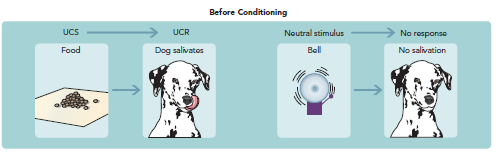 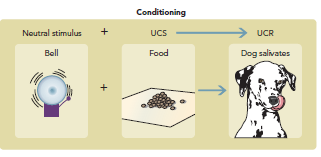 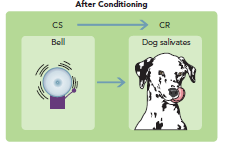 Stimulus tanpa syarat (UCS), 
Respons tanpa syarat (UCR), 
Stimulus terkondisi (CS), dan 
Respons terkondisi (CR).
Generelization melibatkan kecenderungan stimulus baru yang mirip dengan stimulus terkondisi asli untuk menghasilkan respons yang serupa.

Discrimination terjadi ketika organisme merespon rangsangan tertentu tetapi tidak yang lain. Extinction melibatkan melemahnya respon terkondisi (CR) tanpa adanya stimulus tanpa syarat (UCS).
Systematic Desensitization metode yang didasarkan pada pengkondisian klasik yang mengurangi kecemasan dengan membuat individu mengaitkan relaksasi yang mendalam dengan visualisasi yang berurutan dari situasi yang semakin menimbulkan kecemasan.
Operant Conditioning
Suatu bentuk pembelajaran di mana konsekuensi perilaku menghasilkan perubahan dalam probabilitas bahwa perilaku tersebut akan terjadi.  Konsekuensi — penghargaan dan hukuman — bergantung pada perilaku organisme.
Reinforcement = konsekuensi yang meningkatkan probabilitas bahwa suatu perilaku akan terjadi


Punishment=  konsekuensi yang mengurangi kemungkinan suatu perilaku akan terjadi.
Positive Reinfocement= penguatan positif, frekuensi respons meningkat karena diikuti oleh stimulus yang bermanfaat.

Negative Reinforcement=  frekuensi respons meningkat karena diikuti oleh penghilangan stimulus permusuhan (tidak menyenangkan).
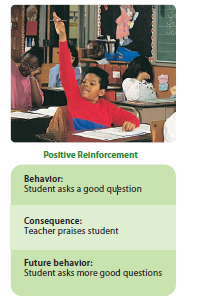 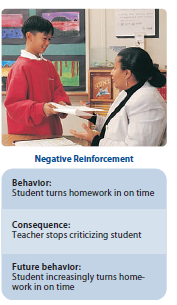 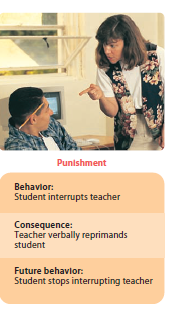 APPLIED BEHAVIOR ANALYSIS IN EDUCATION
Applied behavior analysis melibatkan penerapan prinsip operant conditioning untuk mengubah perilaku manusia. Penting dalam pendidikan agar dapat meningkatkan perilaku yang diinginkan dan mengurangi perilaku yang tidak diinginkan.
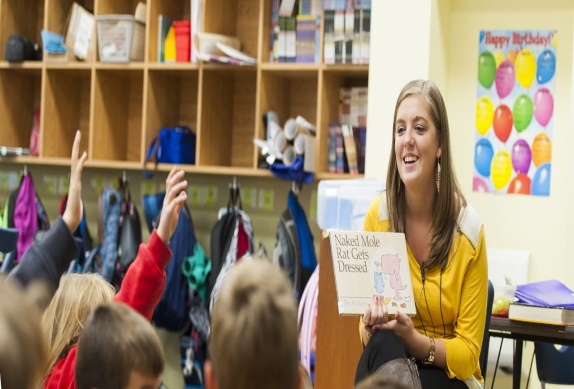 INCREASING DESIRABLE BEHAVIORS

1) Pilih Penguat yang Efektif
Premack principle: Aktivitas probabilitas yang tinggi dapat menjadi penguat untuk aktivitas probabilitas yang rendah.








2) Buat Penguat Kontingen dan Tepat Waktu
Guru harus memberikannya hanya setelah anak melakukan perilaku tertentu dan diberikan tepat waktu sesegera mungkin setelah melakukan perilaku target 
	CONTOH: “if...then”
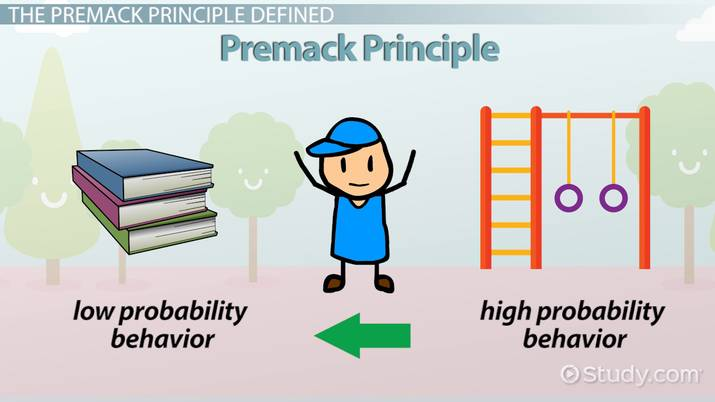 3) Pilih Jadwal Penguatan Terbaik
Schedules of reinforcement: jadwal penguatan parsial yang menentukan kapan respons akan diperkuat. Penguatan parsial melibatkan penguatan respons hanya sebagian waktu.
fixed-ratio, perilaku diperkuat setelah sejumlah respons yang ditetapkan.
variable-ratio, perilaku diperkuat setelah beberapa kali rata-rata, tetapi pada basis yang tidak tetap dan tidak dapat diprediksi
fixed-interval, respons yang sesuai pertama setelah jumlah waktu tetap diperkuat.
	variable-interval, respons diperkuat setelah jumlah waktu variabel telah berlalu
4) Pertimbangkan Kontrak
Contracting: Menempatkan penguatan kontingensi ke dalam tulisan. 
5) Gunakan Penguatan Negatif Secara Efektif
Frekuensi respons meningkat karena respons menghilangkan stimulus tidak menyenangkan
 6) Gunakan Prompt dan Shaping
Prompt: rangsangan atau isyarat tambahan yang diberikan sebelum respons yang meningkatkan kemungkinan respons itu terjadi
Shaping: pengajaran perilaku baru dengan memperkuat pendekatan berturut-turut ke perilaku target tertentu
DECREASING UNDESIRABLE BEHAVIORS

1. Gunakan penguatan diferensial 
Memperkuat perilaku yang lebih diinginkan dan berbeda dari apa yang dilakukan anak 
2. Hentikan Penguatan (Kepunahan)
Penarikan penguatan positif dari perilaku anak yang tidak pantas
3. Hapus Stimuli yang Diinginkan
Time-out: Memindahkan seseorang dari penguatan positif
Response Cost: Mengambil penguat positif dari seseorang

4. Memberikan stimuli  yang tidak menyenangkan (hukuman)
Stimulus tidak menyenangkan adalah hukuman hanya jika itu mengurangi perilaku yang tidak diinginkan
EVALUATING OPERANT CONDITIONING AND APPLIED BEHAVIOR ANALYSIS

Pendekatan ini terlalu banyak menekankan pada kontrol eksternal terhadap perilaku siswa, strategi yang lebih baik adalah membantu siswa belajar mengendalikan perilaku mereka sendiri dan menjadi termotivasi secara internal.

Guru menghabiskan banyak waktu menggunakan analisis perilaku terapan, terlalu fokus pada perilaku siswa dan tidak cukup pada pembelajaran akademik.
BANDURA’S SOCIAL COGNITIVE THEORY
Social cognitive theory : menyatakan bahwa faktor sosial dan kognitif, serta perilaku, memainkan peran penting dalam pembelajaran.  Teori kognitif sosial merupakan sumber aplikasi kelas yang semakin penting 

Albert bandura : arsitek utama teori kognitif sosial.
[Speaker Notes: Faktor kognitif mungkin melibatkan harapan siswa untuk sukses; faktor sosial mungkin termasuk siswa mengamati perilaku prestasi orang tua mereka.]
Bagaimana Model Bandura Dapat Bekerja Dalam Kasus Perilaku Pencapaian Siswa Sekolah Menengah Yang Kita Sebut Sondra:

Kognisi memengaruhi perilaku. 
Perilaku mempengaruhi kognisi. 
Lingkungan memengaruhi perilaku.
Kognisi memengaruhi lingkungan.
Lingkungan memengaruhi kognisi. 


Self efficacy: keyakinan bahwa seseorang dapat menguasai situasi dan menghasilkan hasil yang positif
Observational learning
pembelajaran yang melibatkan keterampilan, strategi, dan kepercayaan dengan mengamati orang lain. Pembelajaran observasional melibatkan imitasi tetapi tidak terbatas pada itu.
Proses dalam Pembelajaran Observasional Bandura (1986) menjelaskan empat proses utama dalam pembelajaran observasional:
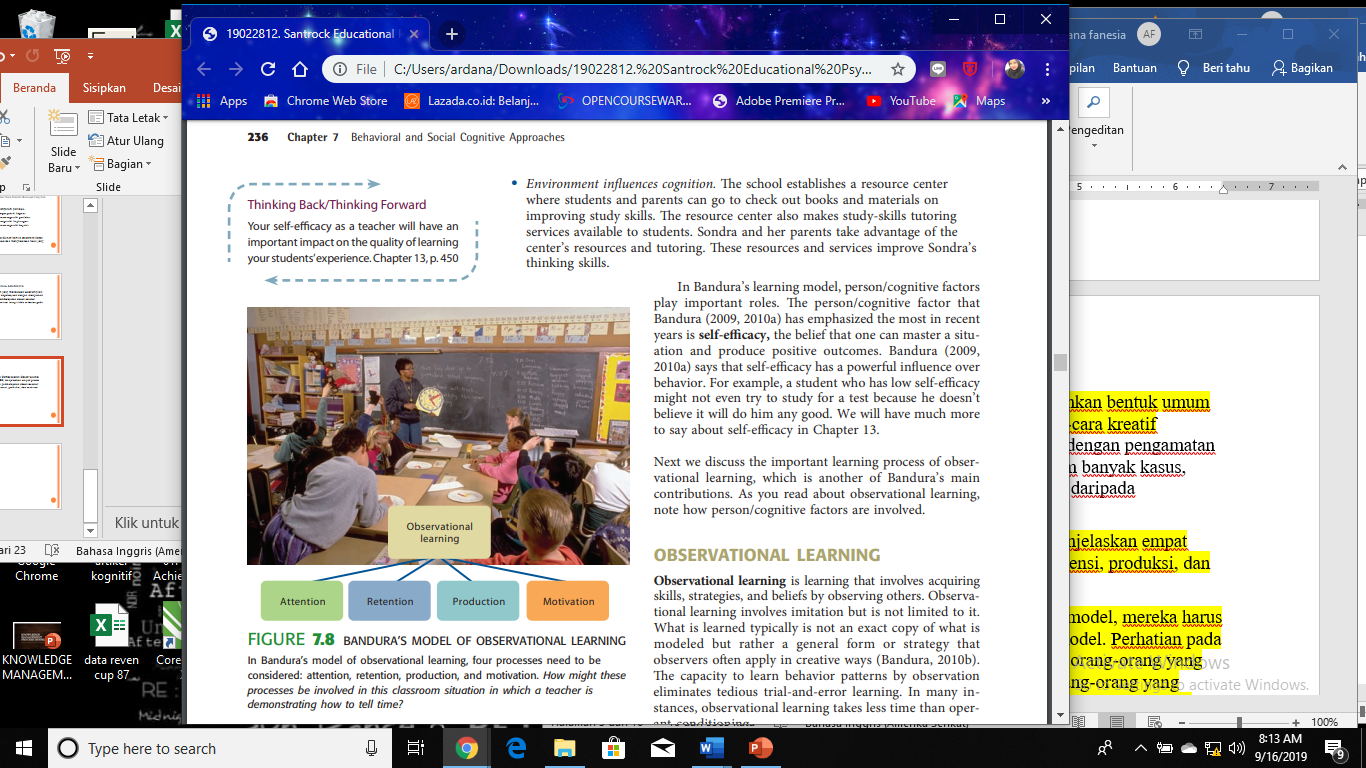 Model in class room
Cara yang disengaja bahwa guru dapat menggunakan pembelajaran observasional adalah melalui demonstrasi model, di mana guru menjelaskan dan menunjukkan kepada siswa bagaimana memecahkan masalah dan berhasil menyelesaikan tugas akademik. 

Selain menjadi teladan utama bagi anak-anak untuk diamati dan dipelajari, siswa belajar dari mengamati banyak model lain, termasuk orang tua, mentor, dan teman sebaya. Siswa terutama cenderung hadir dan berusaha untuk mempelajari perilaku individu yang kompeten dan memiliki prestise
bagaimana mereka menggunakan pembelajaran observasional di kelas
EARLY CHILDHOOD: Anak-anak prasekolah menghabiskan banyak waktu melakukan pengamatan informal dan mungkin mencoba meniru apa yang telah dilakukan orang lain untuk melihat apakah mereka bisa mendapatkan hasil yang sama

ELEMENTARY SCHOOL: GRADES K–5 : mereka belajar perilaku yang sesuai dengan pengamatan dan pengalaman. Aturan kelas dibuat dan disepakati pada awal tahun ajaran.
MIDDLE SCHOOL: GRADES 6–8 : menggunakan pembelajaran observasional dengan siswa kelas enam saya sepanjang waktu. Saya memastikan bahwa mereka memahami harapan saya dengan tidak hanya mendiskusikannya tetapi juga menunjukkan kepada mereka apa yang saya harapkan. 

HIGH SCHOOL: GRADES 9–12 : saya beruntung bekerja di bidang yang visual, praktis, dan kreatif. Demonstrasi satu lawan satu yang kasar, kelompok kecil dan kadang-kadang total perkuliahan kelas / demonstrasi, siswa saya mengamati dan belajar keterampilan artistik.
Models in the Media—the Example of Sesame Street
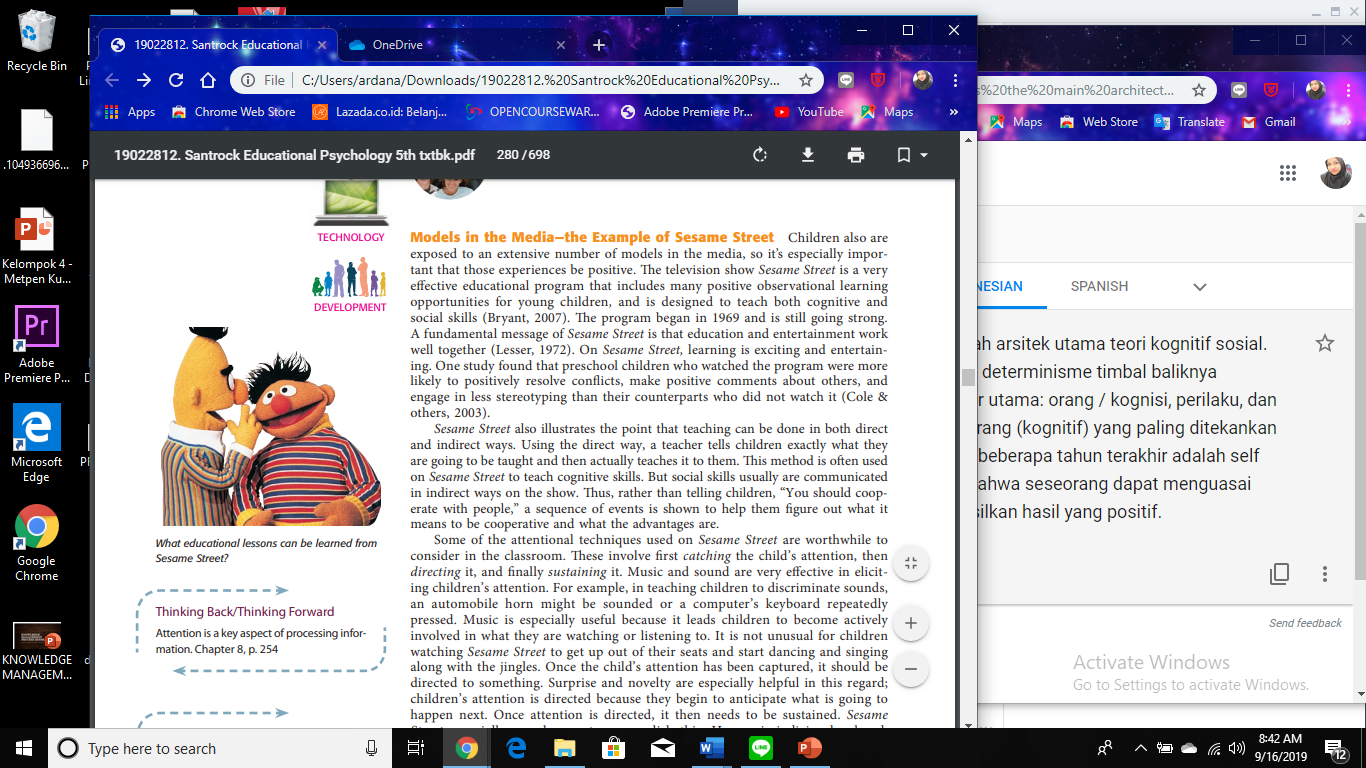 Sesame Street juga mengilustrasikan poin bahwa pengajaran dapat dilakukan secara langsung dan cara tidak langsung. Metode ini sering digunakan di Sesame Street untuk mengajarkan keterampilan kognitif.
Acara televisi Sesame Street adalah acara yang sangat menarik program pendidikan efektif yang mencakup banyak pembelajaran observasional positif peluang bagi anak kecil, dan dirancang untuk mengajarkan kognitif dan keterampilan sosial
COGNITIVE BEHAVIOR APPROACHES AND SELF-REGULATION
Cognitive Behavior Approaches : berasal dari psikologi kognitif, dengan penekanannya pada efek pemikiran pada perilaku, dan behaviorisme, dengan penekanannya pada teknik untuk mengubah perilaku. 

Self-instructional methods : teknik perilaku kognitif yang bertujuan mengajar individu untuk memodifikasi perilaku mereka sendiri dengan berbicara kepada diri mereka sendiri dengan cara yang positif.
Beberapa strategi self-talk yang dapat digunakan siswa dan guru untuk mempersiapkan diri menghadapi ujian 

Bersiaplah untuk kecemasan atau stress
Hadapi dan tangani kecemasan atau stres.
Atasi perasaan pada saat-saat kritis.
Gunakan penguatan pernyataan diri. 


strateginya hanya mengganti pernyataan diri yang negatif dengan yang positif.
Self regulatory learning
Belajar mengatur diri sendiri terdiri dari generasi diri dan pemantauan diri atas pikiran, perasaan, dan perilaku untuk mencapai suatu tujuan. 


Pembelajar mandiri dapat melakukan hal-hal berikut
Tetapkan tujuan untuk memperluas pengetahuan mereka dan mempertahankan motivasi mereka
Sadar akan riasan emosi mereka dan memiliki strategi untuk mengelola emosi mereka
Secara berkala memonitor kemajuan mereka menuju tujuan
Sempurnakan atau revisi strategi mereka berdasarkan kemajuan yang mereka capai
Mengevaluasi hambatan yang mungkin timbul dan membuat adaptasi yang diperlukan.
EVALUATING THE SOCIAL COGNITIVE APPROACHES
Pembelajaran yang cukup besar terjadi melalui menonton dan mendengarkan model yang kompeten dan kemudian meniru apa yang mereka lakukan. Penekanan dalam pendekatan perilaku kognitif pada self-instruction, selftalk, and self-regulatory yangmemberikan pergeseran penting dari pembelajaran dikendalikan oleh orang lain untuk tanggung jawab untuk belajar sendiri 

Strategi yang diterapkan sendiri ini dapat secara signifikan meningkatkan pembelajaran siswa.